Vysoká škola technická a ekonomická v Českých BudějovicíchÚstav technicko-technologickýLogistika zemního plynu v České republice
Autor diplomové práce: 		Romana Kojanová
Vedoucí diplomové práce: 	Ing. Jarmila Straková, Ph.D.
Oponent diplomové práce: 	doc. Ing. Rudolf Kampf, CSc. 

České Budějovice 2017
Cílem diplomové práce je analyzovat spotřebu zemního plynu v České republice, analyzovat dodavatele zemního plynu, stávající logistické zabezpečení, zpracovat návrhy na řešení logistického zabezpečení, provést zhodnocení navrhovaného řešení v oblasti technické a ekonomické.
Cíl práce
Metody použité při analýze výzkumného problému v této práci jsou:

Sběr, shromažďování a zpracování dat.
Metoda pozorování a dotazování.
Abstrakce.
Analýza a syntéza.
Dedukce
Použité metody
přírodní hořlavý plyn
těží se z porézních sedimentárních hornin uzavřených ve strukturních pastech podobně jako ropa
směsí plynných alkanů metanu,  etanu, propanu a butanu
vyskytuje se samostatně nebo společně s ropou a černým uhlím 
při jeho spalování vzniká nejmenší podíl CO₂ - považován za ekologické palivo
bez zápachu, proto se odorizuje , tj. přidávají se do něj páchnoucí plyny
využívá se jako zdroj energie a jako surovina pro chemický a palivový průmysl
Zemní plyn
slouží především jako topné médium v domácnostech
při spalování dochází k výrazně nižší produkci emisí, které v podstatě neobsahují nebezpečné pevné částice
neřadí se mezi obnovitelné přírodní zdroje, je však zajímavou alternativou tradičních pohonných hmot
CNG                    stlačený     zemní plyn
Výhody
Nevýhody
Výhody a nevýhody CNG
kvalitní vysokooktanové motorové palivo (o. č. 128)
auta vykazují snížení hladiny hluku o 10 – 15 dB
lepší startování za nízkých teplot
zatíženo minimální spotřební daní
vozidla jsou zatížena nulovou silniční daní
CNG z auta nelze zcizit
zmenšení zavazadlového nebo nákladového prostoru
řídká síť čerpacích stanic
může být zakázán vjezd vozidlům do podzemních garáží
nutné častěji tankovat – kratší dojezdová vzdálenost
povinné prohlídky a atestace palivové soustavy a tlakových nádrží
v přírodě se prakticky nevyskytuje
zkapalňován po vytěžení, aby mohl být pomocí tankerů dopravován 
lodní flotila pro transport LNG je omezená a současně náročná na bezpečnost i údržbu
lodní terminály jsou nákladné a je jich málo
využíván především v těžké dopravě (autobusová a nákladní)
LNG                   zkapalněný zemní plyn
Výhody
Nevýhody
Výhody a nevýhody LNG
cca 600 krát menší objem v porovnání se zemním plynem v plynném skupenství = vyšší dojezd vozidla 
vysoká energetická hustota
nádrže na LNG mají podstatně nižší hmotnost a díky jejich menšímu objemu mají vozidla větší úložný prostor
uchovávání zkapalněného plynu za velmi nízkých teplot = ekonomicky i technologicky velmi náročné
při delší odstávce vozidla může docházet k odparu paliva z nádrže
proces zkapalňování zemního plynu je energeticky velmi náročný
regulace cen
podpora využívání obnovitelných a druhotných zdrojů energie a kombinované výroby elektřiny a tepla
ochrana zájmů zákazníků a spotřebitelů
ochrana oprávněných zájmů držitelů licencí
šetření soutěžních podmínek
podpora hospodářské soutěže v energetických odvětvích
výkon dohledu nad trhy v energetických odvětvích
Energetický regulační ústav
rok 2001 - privatizace českého plynárenství, nový vlastník společnost RWE Gas
rok 2006 - založena nová samostatná společnost RWE Transgas Net, jako důsledek legislativních požadavků na oddělení činností provozovatele přepravní soustavy
rok 2010 - společnost RWE Transgas Net přejmenována na NET4GAS (pokračující proces oddělování přepravy plynu od vlastního obchodování s plynem podle regulační politiky EU)
držitel výlučné licence pro přepravu zemního plynu (TSO) v ČR
ročně přepravuje okolo 45 miliard m3 zemního plynu (z toho 15 % pro domácí spotřebu)
provozuje plynovody pro mezinárodní tranzitní a vnitrostátní přepravu zemního plynu o celkové délce více než 3 800 km
aktivní role při propojování a integraci evropských trhů s plynem
Společnost NET4GAS
Hraniční předávací stanice české plynárenské soustavy:
ČR – Lanžhot, Hora Sv. Kateřiny, Brandov 
SRN – Waidhaus, Olbernhauv SK – Mokrý ráj 
PL – Cieszyn

Kompresní stanice: 
Břeclav
Hostim
Kralice nad Ohří
Kouřim
Veselí nad Lužnicí
Vnitrostátní přepravní soustava
Regionální distributoři:
Pražská plynárenská Distribuce, a.s. 
Innogy s.r.o. 
VČP Net, s.r.o. 
JMP Net, s.r.o. 
SMP Net, s.r.o. 
E.ON Distribuce, a.s.
Přepravní soustava ČR provozovaná společností NET4GAS
projekt Moravia (DZ-3-002) - zabezpečení dostatečné výstupní kapacity pro oblast severní Moravy
Česko-polský propojovací plynovod (TRA-N-136) - posílení efektivního fungování obou plynárenských přepravních soustav
obousměrné česko-rakouské propojení (Bidirectional Austiran-Czech Intermonnection, BACI, TRA-N-133) - první přímé propojení rakouského a českého trhu s plynem
propojení české přepravní soustavy s bodem Oberkappel na německo-rakouské hranici (Connertion to Oberkappel, TRA-N-135) - posílení zásobovacích cest zemního plynu na jih od ČR, nepřímo by připojil zásobníky plynu v Rakousku a Německu
Plánované projekty rozšíření přepravní soustavy
Bezpečnost dodávek zemního plynu v ČR
Tabulka prezentuje hodnoty vzorce N-1 se zahrnutím plánovaných projektů s finálním investičním rozhodnutím, které navyšují technickou kapacitu přepravní soustavy. Je z ní patrné, že ČR v letech 2017 – 2026 bude plnit minimální požadavek Nařízení (EU) č. 994/2010 a dokonce ho překračuje o více než 245%. Vyplývá z toho, že ve vztahu k tomuto Nařízení EU je dodávka zemní plynu v České republice bezpečně zajištěna.
V rámci Desetiletého plánu rozvoje přepravní soustavy společnost NET4GAS zjistila, že stávající přepravní soustava má dostatečnou vstupní kapacitu k pokrytí maximální denní spotřeby české republiky pro následující desetiletou etapu.
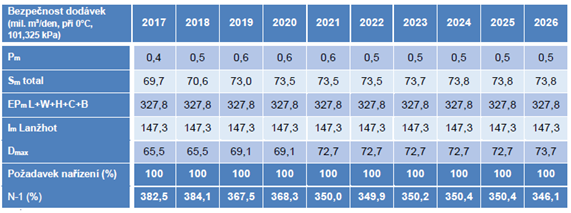 Bezpečnost dodávek zemního plynu v ČR v letech        2017 – 2026
spotřeba zemního plynu v ČR za posledních deset let přes drobné výkyvy v některých letech stále klesá. Mezi roky 2006 až 2015 klesla spotřeba o cca 18 %
v ČR bylo k 31. 12. 2015 celkem 2 844 334 zákazníků. Téměř 93 % z celkového počtu tvoří domácnosti. Nejvíce domácností je v Praze, Jihomoravském a Moravskoslezském kraji
Energetický regulační úřad (ERÚ) zveřejňuje Roční zprávu o provozu plynárenské soustavy ČR
Spotřeba zemního plynu v ČR
Vývoj spotřeby zemního plynu  v letech       2006 - 2015
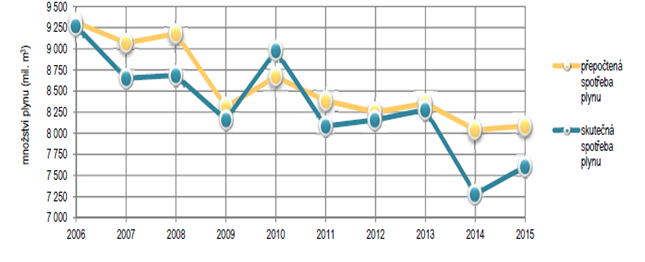 Celá EU se potýká s nadměrnou emisí skleníkových plynů, jejímž jedním z významných producentů je doprava. Spalovací motory způsobují silnou koncentraci škodlivých plynů hlavně ve městech. 
alternativní palivo – do jisté míry možnost nahradit tradiční PHM 
přírodní plyn - nevzniká při zpracování ropy, jeho zásoby jsou ovšem mnohonásobně větší a i při výrazném zvýšení těžby vystačí na mnoho desítek let

Evropská komise doporučuje využívání zemního plynu ve formě LNG nebo CNG. Cíle Bílé knihy v roce 2020 by měly být:
27 milionů vozidel s pohonem na zemní plyn,
přibližně 20 tisíc plnících stanic,
spotřeba zemního plynu přibližně 47 miliard m³.
Budoucnost zemního plynu –doprava
Žádám autorku práce, aby vyjmenovala nejméně 3 kritická místa / uzle při logistickém zabezpečení distribuce a spotřeby zemního plynu v ČR.

Jak vidí autorka další využití zemního plynu z hlediska jeho využití ve světě i z pohledu ČR. Kde spatřuje autorka práce největší finanční rezervy při snižování ceny plynu pro domácnosti i velkoodběratele?
Otázky vedoucího diplomové práce
Jestli se uplatní zemní plyn v budoucnosti v dopravě, nebudou mít nehody vozidla větší nepříznivé následky, jako je výbuch vozidla apod.?

Nevznikne pro Českou republiku velká závislost na zemích dovozu zemního plynu? Jak se potom budou vyvíjet ceny zemního plynu pro domácnosti?
Otázky oponenta diplomové práce
Děkuji za pozornost